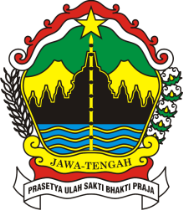 LAPORAN KINERJA
FEBRUARI
2019
RSJD dr. Arif Zainudin Surakarta
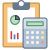 KINERJA ANGGARAN
1
REALISASI ANGGARAN
13,56%
3
2
REALISASI BELANJA LANGSUNG
3
REALISASI ANGGARAN BLUD
6
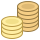 KINERJA PENDAPATAN
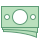 1
REALISASI PENDAPATAN
12,61%
29,30%
8,42%
8
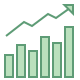 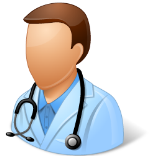 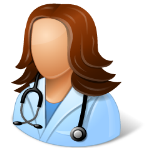 KINERJA PELAYANAN
1
CAPAIAN KINERJA PELAYANAN
10
PELAYANAN BERDASARKAN CARA BAYAR
2
11
KUNJUNGAN BERDASARKAN WILAYAH
3
RAWAT JALAN
DATA WILAYAH CAKUPAN SURAKARTA & JAWA TENGAH
KARANGANYAR
710
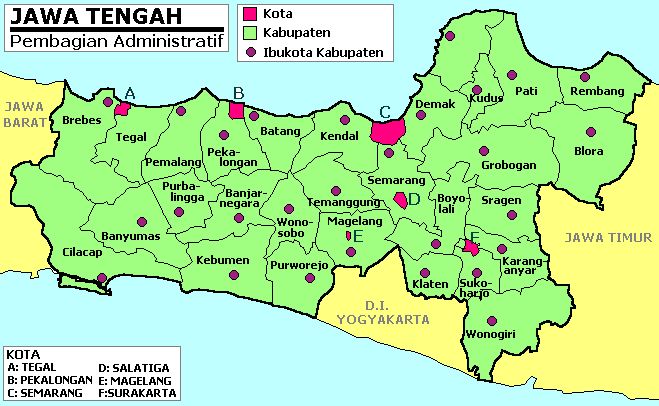 SURAKARTA
641
SRAGEN
699
SUKOHARJO
676
BOYOLALI
355
LAIN JATENG
138
BLORA
29
WONOGIRI
186
GROBOGAN
25
KLATEN
99
13
DATA WILAYAH CAKUPAN JAWA TIMUR
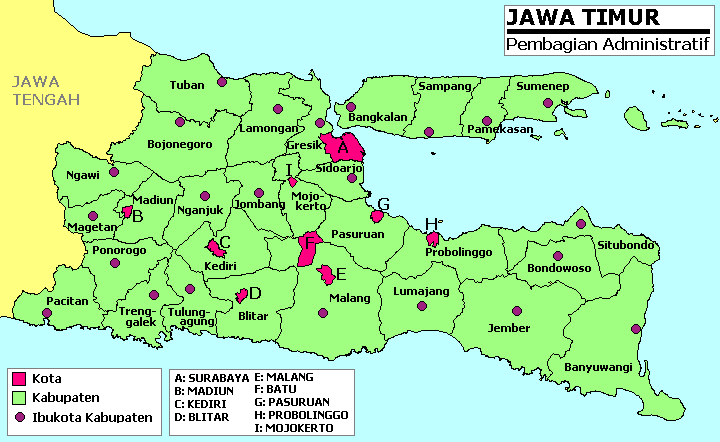 LAIN JATIM
163
NGAWI
78
MAGETAN
72
PONOROGO
24
MADIUN
26
PACITAN
22
BOJONEGORO
7
14
SRAGEN
47
RAWAT INAP
DATA WILAYAH CAKUPAN SURAKARTA & JAWA TENGAH
KARANGANYAR
38
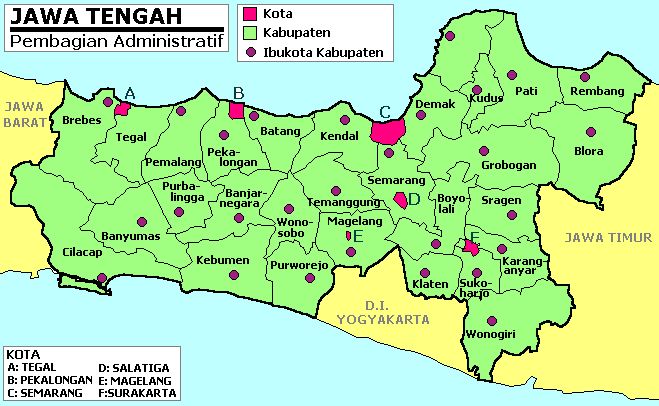 SURAKARTA
11
SUKOHARJO
27
BOYOLALI
29
LAIN JATENG
17
BLORA
16
WONOGIRI
20
GROBOGAN
2
KLATEN
5
15
DATA WILAYAH CAKUPAN JAWA TIMUR
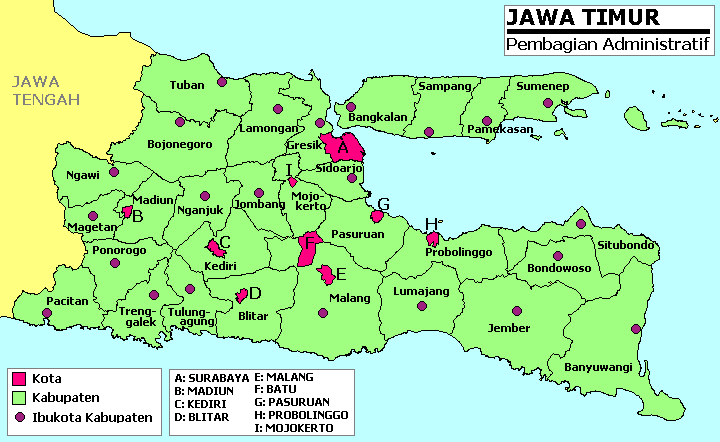 NGAWI
6
MAGETAN
5
PONOROGO
8
MADIUN
8
PACITAN
3
16
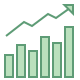 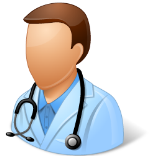 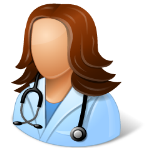 KINERJA INSTALASI
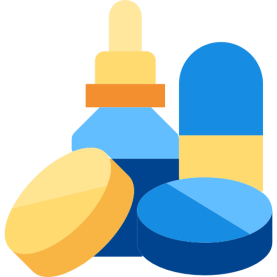 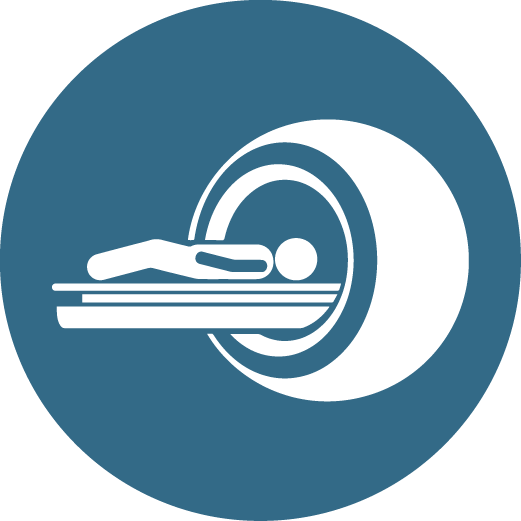 INSTALASI RADIOLOGI
INSTALASI FARMASI
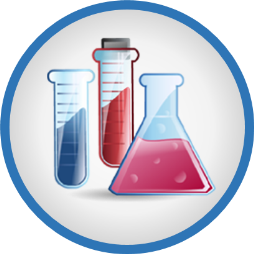 INSTALASI LABORATORIUM
18
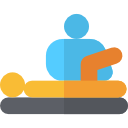 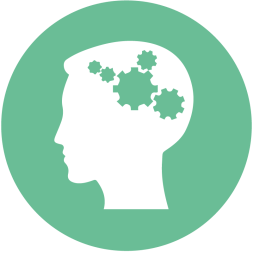 INSTALASI FISIOTERAPI
INSTALASI PSIKOLOGI
19
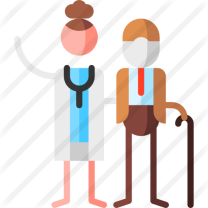 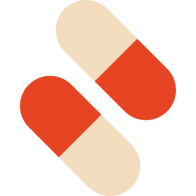 INSTALASI NAPZA
INSTALASI PSIKOGERIATRI
20
INSTALASI RAWAT INAP
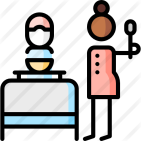 21
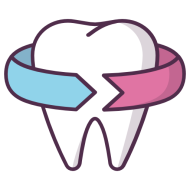 INSTALASI GIGI & MULUT
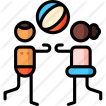 INSTALASI TUMBUH KEMBANG ANAK
22
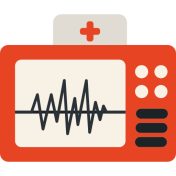 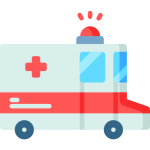 INSTALASI ELEKTROMEDIK
INSTALASI GAWAT DARURAT
23
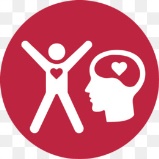 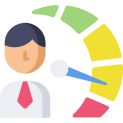 INSTALASI REHAB PSIKOSOSIAL
INSTALASI KESWAMAS
24
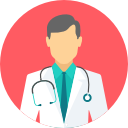 INSTALASI RAWAT JALAN
KEGIATAN RAWAT JALAN PSIKIATRI
KUNJUNGAN RAWAT JALAN NON PSIKIATRI
25
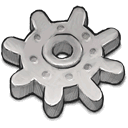 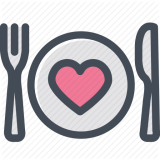 INSTALASI IPS RS
INSTALASI GIZI
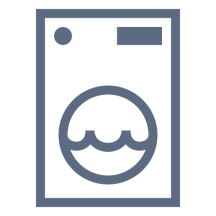 INSTALASI LAUNDRY
26
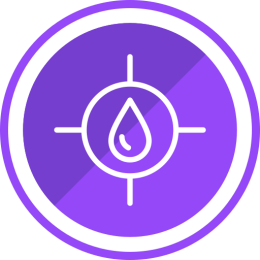 INSTALASI SANITASI
1
27
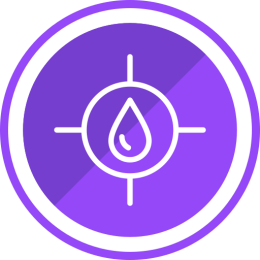 INSTALASI SANITASI
2
28
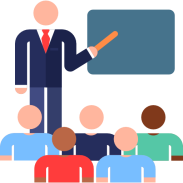 SUBAG DIKLITBANG
1
KEGIATAN
PENINGKATAN MUTU SDM
2
29
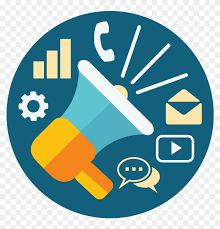 INSTALASI HUMAS DAN PEMASARAN
1
30
2
31
3
32
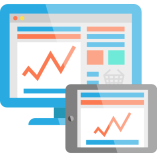 INSTALASI SIM RS
33
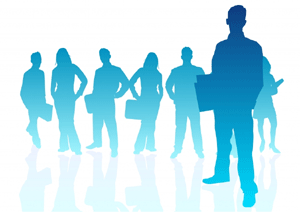 TERIMA KASIH
STANDAR PELAYANAN MINIMAL (SPM)
4
Instalasi Gawat Darurat (IGD)
Rawat Jalan
Rawat Inap
Radiologi
Laboratorium Patologi Klinik
Rehabilitasi Medik
Gizi
Transfusi Darah
Farmasi
Rekam Medik
37
Administrasi Dan Manajemen
Rekam Medik
Pengelolaan Limbah
38
Ambulance/ Mobil Jenazah
Pelayanan Laundry
Pencegahan dan Pengendalian Infeksi (PPI)
Pemulasaraan Jenazah
Pelayanan Pemeliharaan Sarana
39